The lecture 7
multiprocessing
Multiprocessing library
The Python multiprocessing library, which is part of the standard library of the language, implements the shared memory programming paradigm, that is, the programming of a system that consists of one or more processors that have access to a common memory.
The Python library mpi4py implements the programming paradigm called message passing.
It is expected that there are no shared resources (and this is also called shared nothing) and that all communications take place through the messages that are exchanged between the processes.
For these features, it is in contrast with the techniques of communication that provide memory sharing and the use of lock or similar mechanisms to achieve mutual exclusion.
In a message passing code, the processes are connected via the communication primitives of the types send() and receive().
Spawn a process
The term "spawn" means the creation of a process by a parent process. The parent process can of course continue its execution asynchronously or wait until the child process ends its execution. The multiprocessing library of Python allows the spawning of a process through the following steps:
1. Build the object process.
2. Call its start() method. This method starts the process's activity.
3. Call its join()method. It waits until the process has completed its work and exited.
Spawn a process
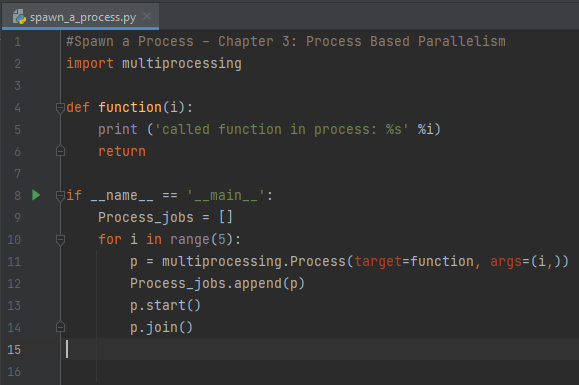 multiprocessing
As explained in the introduction section of this recipe, to create the object process, we must first import the multiprocessing module with the following command:
import multiprocessing
Then, we create the object process in the main program:
p = multiprocessing.Process(target=foo, args=(i,))
Further, we call the start() method:
p.start()
The object process has for argument the function to which the child process is associated (in our case, the function is called foo()). We also pass an argument to the function that takes into account the process in which the associated function is situated. Finally, we call the join() method on the process created:
p.join()
Without p.join(), the child process will sit idle and not be terminated, and then, you must manually kill it.
Naming a process
The procedure to name a process is similar to that described for the threading library
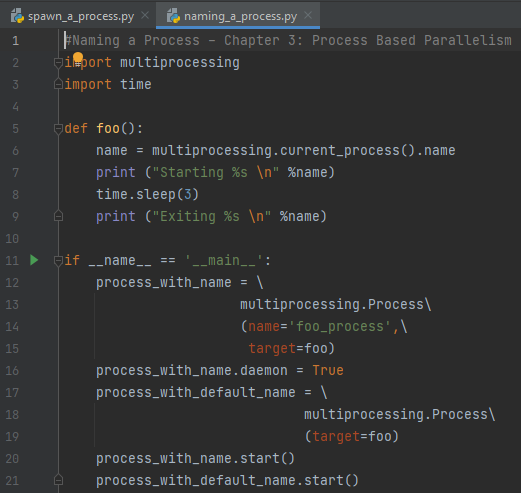 Naming a process
The operation is similar to the procedure used for naming a thread. To name a process, we should provide an argument with the object's name:
process_with_name = multiprocessing.Process (name='foo_function', target=foo)
In this case, we called the foo_function process. If the process child wants to know which its parent process is, it must use the following statement:
name = multiprocessing.current_process().name
This statement will provide the name of the parent process.
Background process
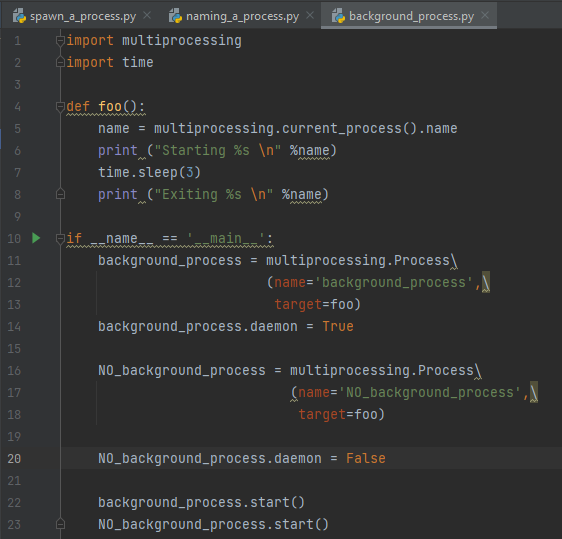 Background process
To execute the process in background, we set the daemon parameter:
background_process.daemon = True
The processes in the no-background mode have an output, so the daemonic process ends
automatically after the main program ends to avoid the persistence of running processes.
Killing process
It's possible to kill a process immediately using the terminate() method. Also, we use the is_alive() method to keep track of whether the process is alive or not.
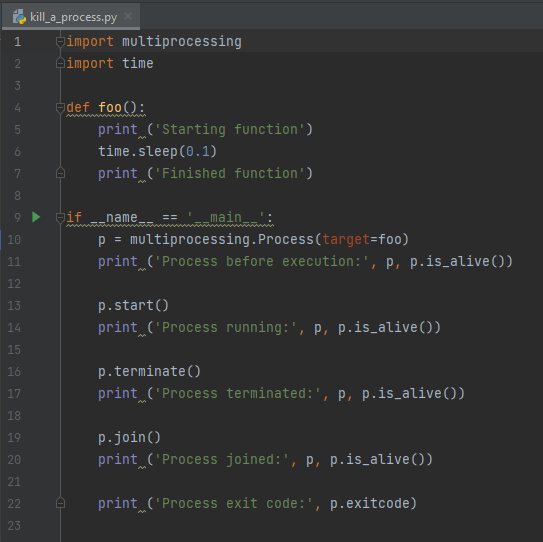